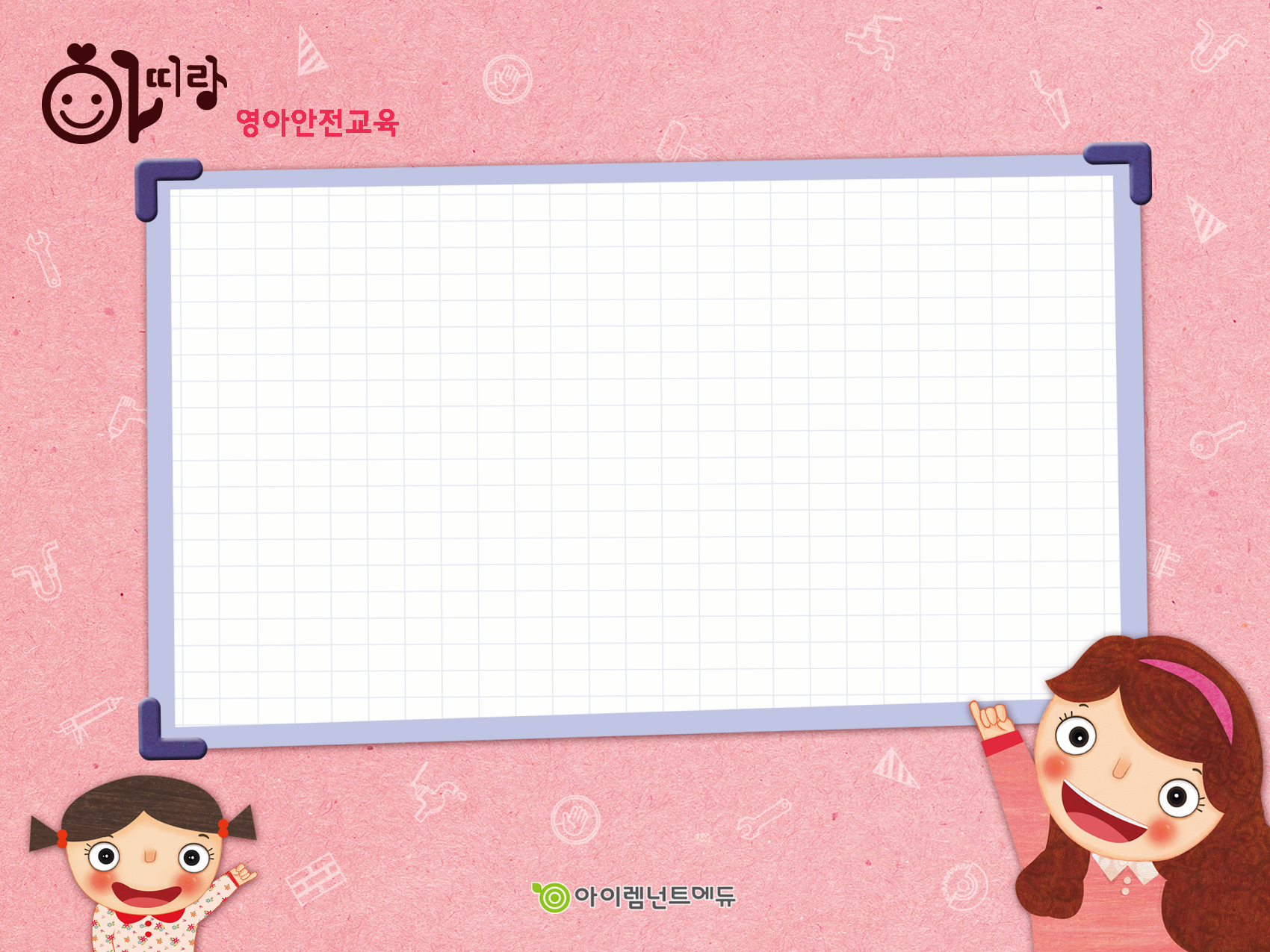 생활안전

물놀이 안전 
표지판을 알아요
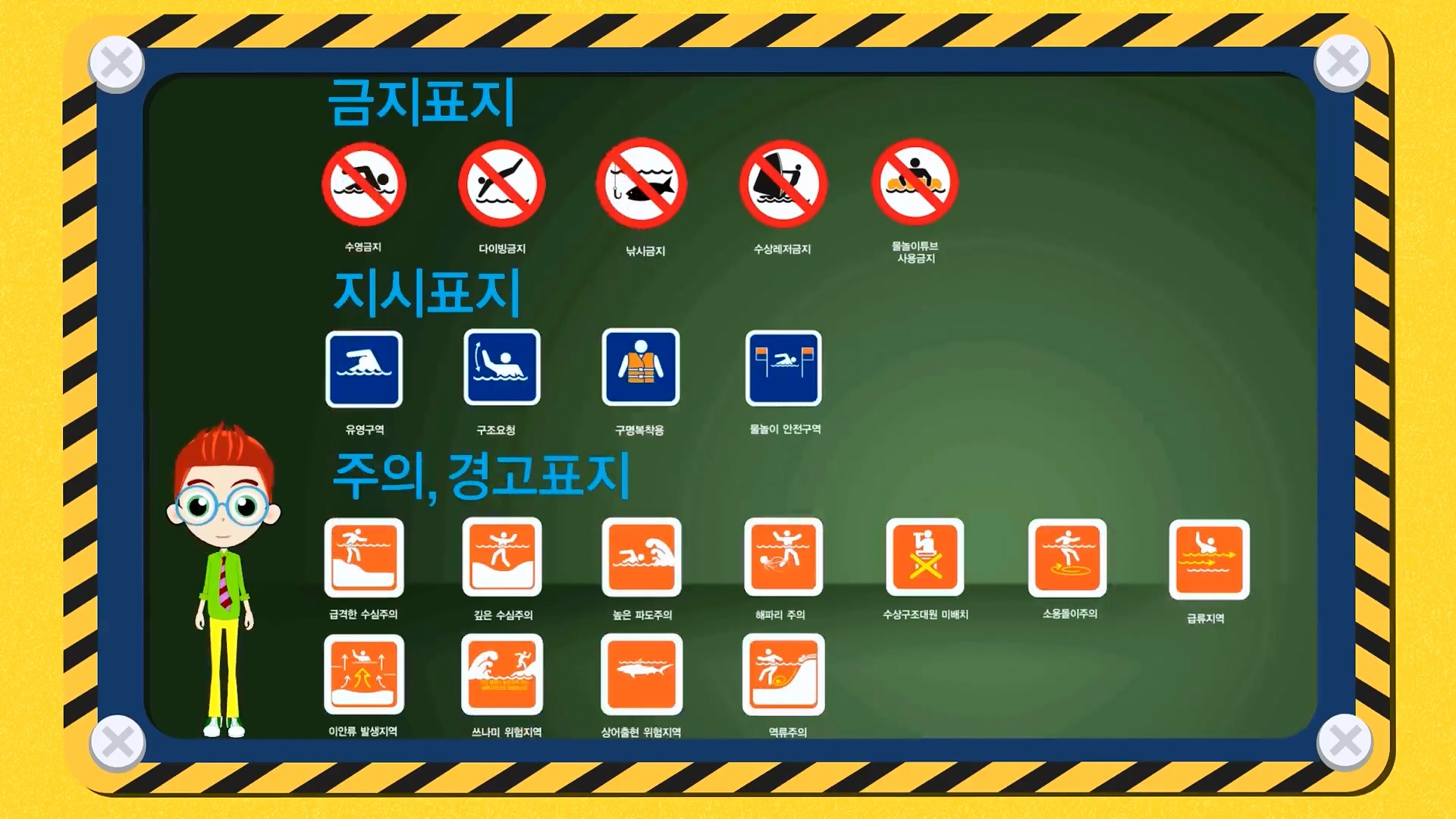 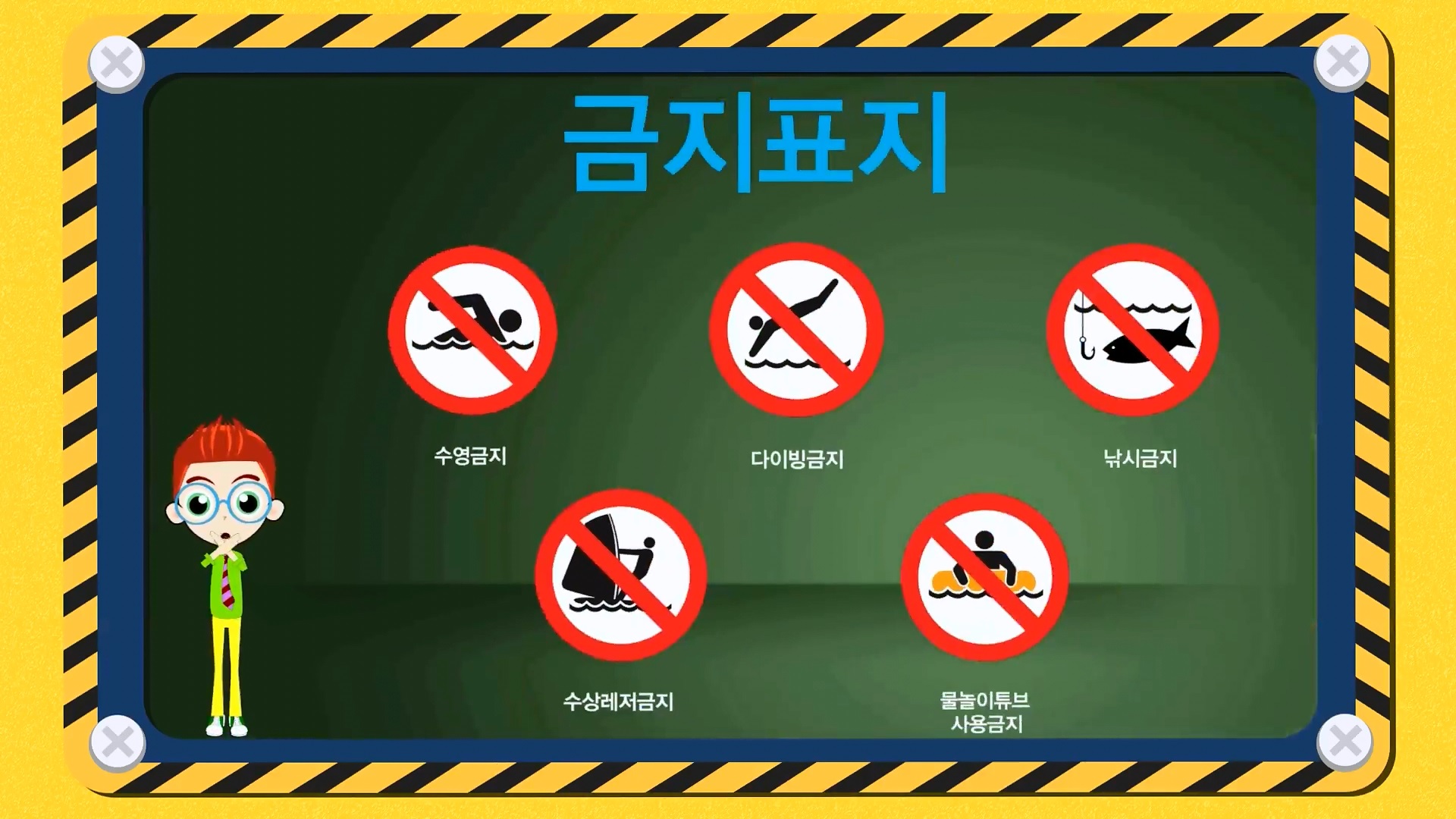 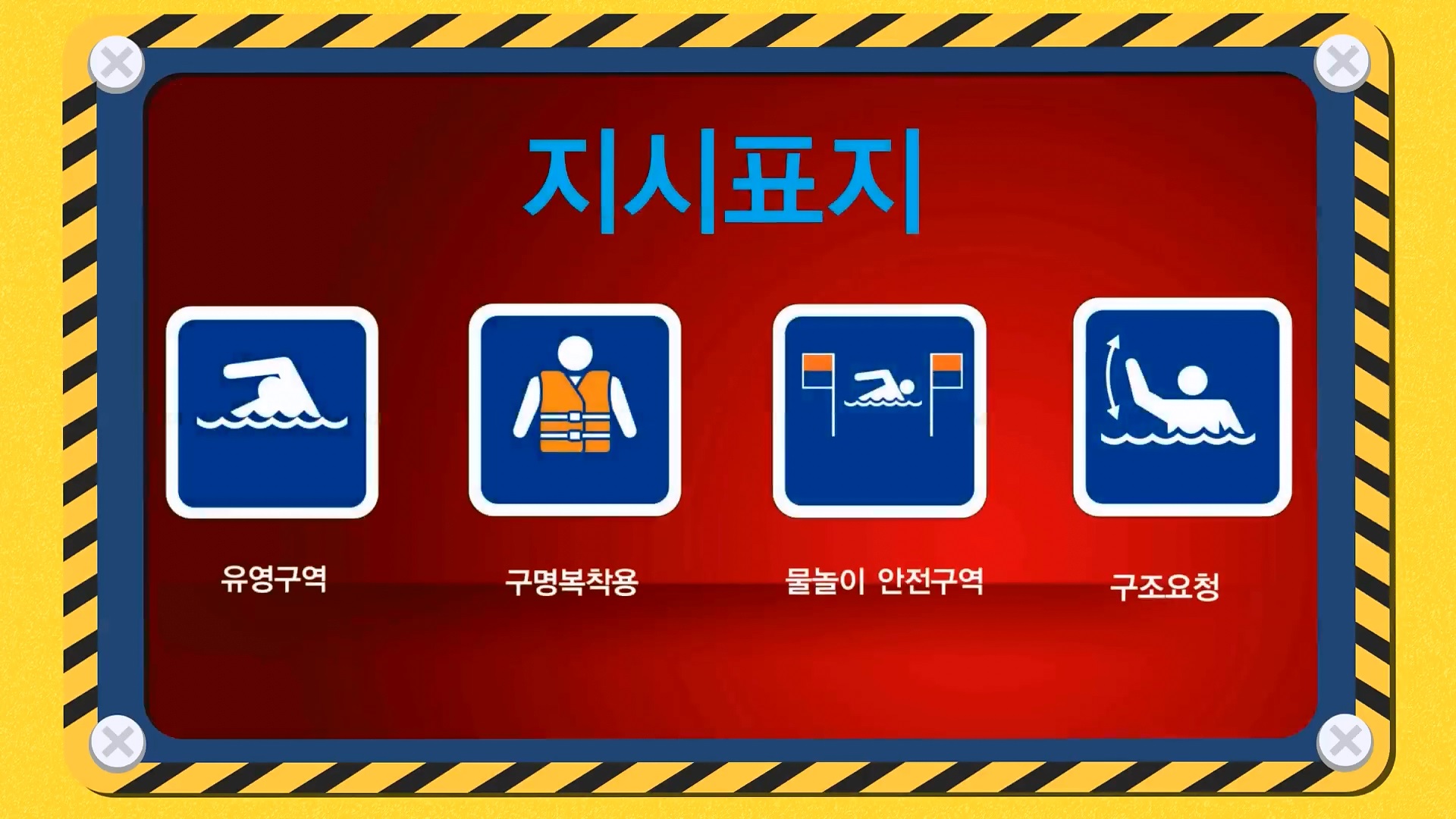 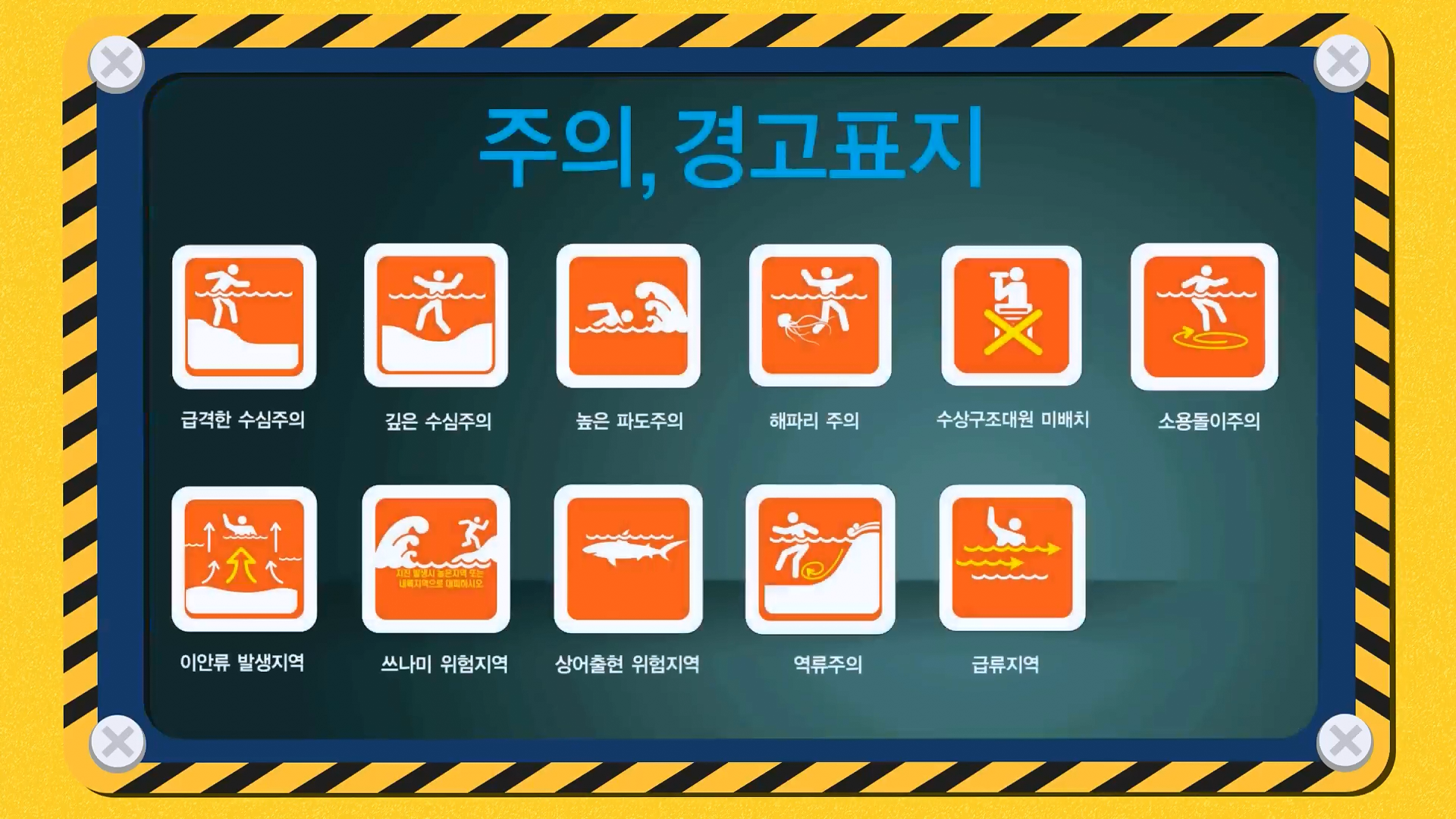